Radiative forcing, climate sensitivity and feedbacks
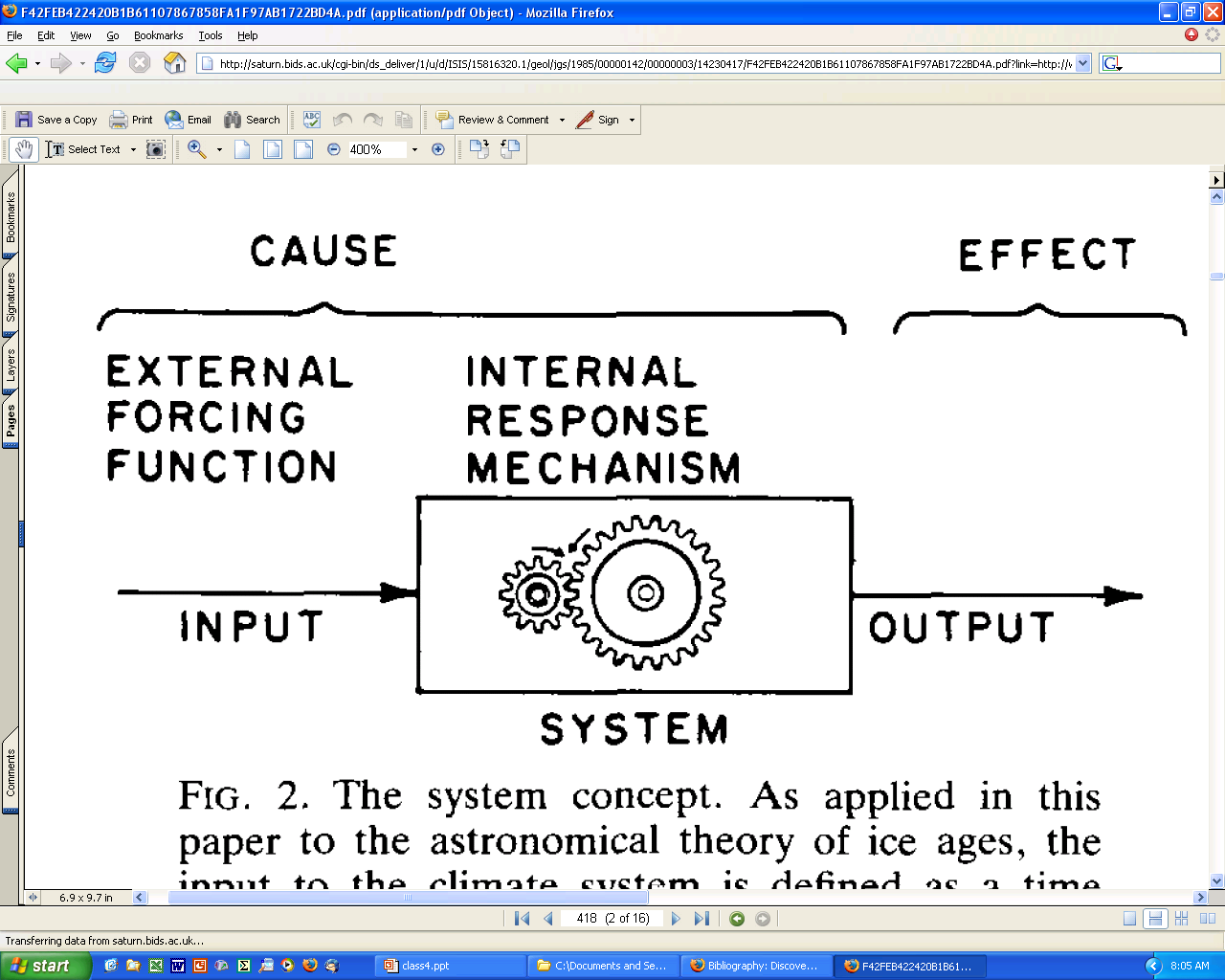 [Speaker Notes: Notes: mathematical notation following Roe et al., Science (2007)]
“Our understanding of the climate system is complicated by feedbacks that either amplify or damp perturbations…”
Feedbacks
“Our understanding of the climate system is complicated by feedbacks that either amplify or damp perturbations…”
Feedbacks 
Describe the inter-related growth or decay of the components of a system.

A positive feedback exists…
“Our understanding of the climate system is complicated by feedbacks that either amplify or damp perturbations…”
Feedbacks 
Describe the inter-related growth or decay of the components of a system.

A positive feedback exists…
if an initial perturbation is amplified by other changes through the system.
“Our understanding of the climate system is complicated by feedbacks that either amplify or damp perturbations…”
Feedbacks 
Describe the inter-related growth or decay of the components of a system.

A positive feedback exists…
if an initial perturbation is amplified by other changes through the system.

A negative feedback exists…
if the perturbation is reduced after the system adjusts.
Negative feedbacks stabilize systems.
Feedback loops (examples from biology examples)
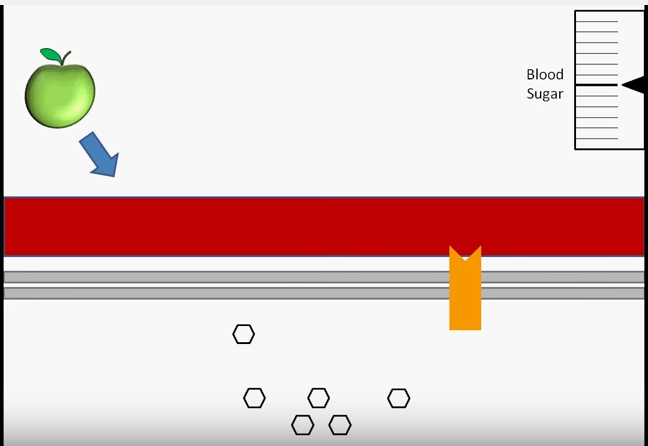 https://www.youtube.com/watch?v=_QbD92p_EVs
Ended on page 6 in last class
What activates feedback loops?
In the climate system we find many feedback loops, and most of these feedbacks are always active and contribute to the natural climate variability. (e.g. year to year sea ice variability in the Arctic).

Other feedback loops are currently in a stand-by mode. 
A strong enough external radiative forcing (RF) can activate additional feedbacks in the climate system. 
(e.g. thawing of permafrost and release of methane)

It is very important to study feedbacks in the climate system
if we want to understand and project climate change for the 21st century because they can amplify or dampen the direct anthropogenic forcing effect.
[Speaker Notes: In case you wonder why tropopause and not top of atmosphere (TOA): 

before we simply talked about TOA radiative imbalance between net incoming and net outgoing radiative fluxes.
For climate modelers, it has become the norm to use the tropopause, because
The stratosphere responds very fast to radiative forcing, so measuring the ‘instantaneous’ radiative forcing is for this (and other reasons) more appropriate when  we use the net radiative flux imbalance at the tropopause.

Note further, that for the surface temperature change the energy fluxes in and out of the tropopause are most important.]
Radiative Forcing
Before we take a closer look at feedback loops, we need to quantify first of all how strong the anthropogenic forcing is. 

How do we know that CO2 is the main driver of the 20th century warming trend? And will it continue to be the single most important forcing factor in the next 2100 years?

What about other greenhouse gases? How do they compare to the CO2 forcing?

Is there or compensation of the greenhouse gas forcing by aerosols (global dimming)?
[Speaker Notes: In case you wonder why tropopause and not top of atmosphere (TOA): 

before we simply talked about TOA radiative imbalance between net incoming and net outgoing radiative fluxes.
For climate modelers, it has become the norm to use the tropopause, because
The stratosphere responds very fast to radiative forcing, so measuring the ‘instantaneous’ radiative forcing is for this (and other reasons) more appropriate when  we use the net radiative flux imbalance at the tropopause.

Note further, that for the surface temperature change the energy fluxes in and out of the tropopause are most important.]
Radiative Forcing
The purpose of defining ‘radiative forcing’ for climate change studies is:

To give us a quantitative measure how strong a specific forcing perturbs the climate system

This makes effects from aerosols comparable with CO2 forcing, for example.

Studies have shown that individual forcing factors applied at the same time behave additive for radiative forcing. (That means: if we know the radiative forcing CO2 and methane then we know the combined radiative forcing, too)
Radiative Forcing
For the definition of RF: 
The climate system is in an equilibrium (incoming equals outgoing radiation)
In such a state the forcing is applied (most definitions use a constant forcing) and the imbalance in the radiative fluxes is calculated.
Units are watts per square meter (W/m^2)
As we will see from there on it depends on the exact definition how the induced change in the energy imbalance is measured.
Radiative Forcing
Change in the net balance of incoming and outgoing radiation at the tropopause
[Speaker Notes: In case you wonder why tropopause and not top of atmosphere (TOA): 

before we simply talked about TOA radiative imbalance between net incoming and net outgoing radiative fluxes.
For climate modelers, it has become the norm to use the tropopause, because
The stratosphere responds very fast to radiative forcing, so measuring the ‘instantaneous’ radiative forcing is for this (and other reasons) more appropriate when  we use the net radiative flux imbalance at the tropopause.

Note further, that for the surface temperature change the energy fluxes in and out of the tropopause are most important.]
Radiative Forcing
Change in the net balance of incoming and outgoing radiation at the tropopause
after the stratosphere was allowed to adjust to the initial radiative perturbation
Radiative Forcing
Change in the net balance of incoming and outgoing radiation at the tropopause
after the stratosphere was allowed to adjust to the initial radiative perturbation
Surface and troposphere, however,  have not responded yet (same as before the perturbation was introduced)
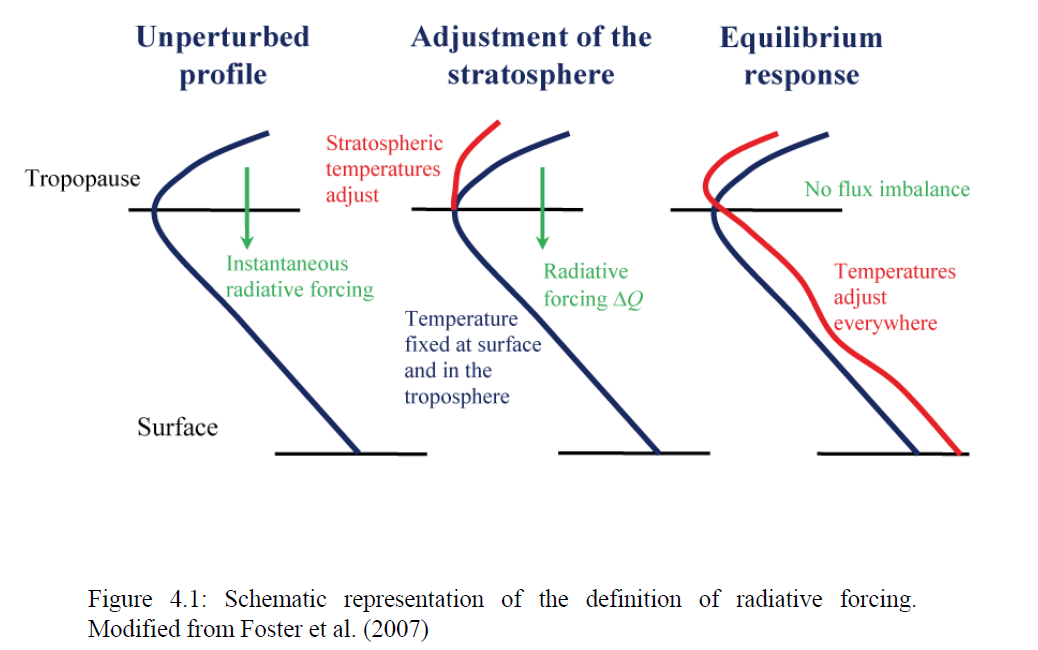 Goosse, Chapter 4.
[Speaker Notes: Atmosphere and ocean and land surface temperatures are in this ideal situation exactly the same to the state before the forcing is ‘switched on’.

Question: Why do we not simply wait until the new climate equilibrium is reached
and measure then the radiative forcing?




Answer: in the new equilibrium temperatures do not change, therefore the net incoming radiation must be equal to the net outgoing radiation. Hence, we cannot measure the radiative forcing. Further all kinds of changes in the system could happen and lead to feedbacks. So, we would not have a pure measure of the strength of the radiative forcing, and thus it would not allow us to compare 
the magnitudes of different forcings (e.g. land cover change and CO2).]
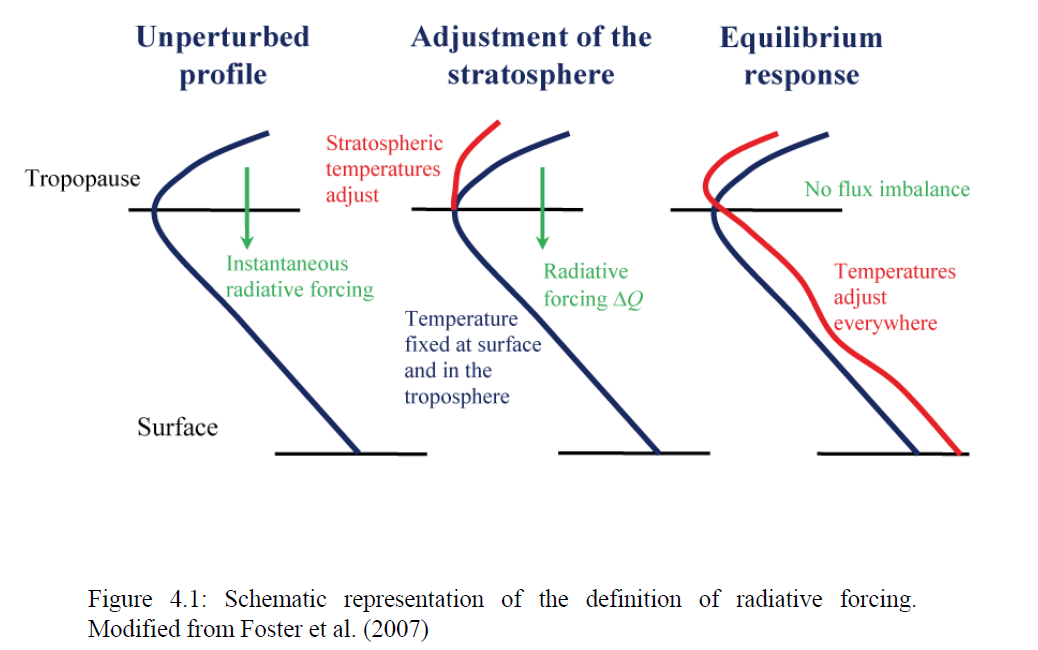 State at which we measure 
radiative forcing in climate models
(special model experiments 
are designed for this purpose)
Goosse, Chapter 4.
[Speaker Notes: Atmosphere and ocean and land surface temperatures are in this ideal situation exactly the same to the state before the forcing is ‘switched on’.

Question: Why do we not simply wait until the new climate equilibrium is reached
and measure then the radiative forcing?




Answer: in the new equilibrium temperatures do not change, therefore the net incoming radiation must be equal to the net outgoing radiation. Hence, we cannot measure the radiative forcing. Further all kinds of changes in the system could happen and lead to feedbacks. So, we would not have a pure measure of the strength of the radiative forcing, and thus it would not allow us to compare 
the magnitudes of different forcings (e.g. land cover change and CO2).]
How do we quantify radiative forcing?
Sophisticated radiative transfer models

1-dimensional column models with detailed
line-by-line (or band) absorption for each gas / substance in the air column

General circulation models (GCMs)

State-of-the-art climate models are run in 'specific modes': suppress changes in atmospheric and surface temperature changes, keep water vapor constant, etc.
How do we quantify radiative forcing?
For the most important greenhouse gases:
Approximated equations have been derived

They describe the global mean radiative forcing for a single forcing agent
(Remember: To good approximation, the radiative forcing is additive: the combined forcing from CO2 and CH4, N2O, for example, is additive)
Comparison of radiative forcing:
Carbon Dioxide vs Methane
Carbon Dioxide
Methane
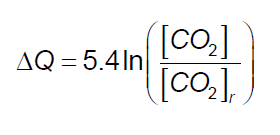 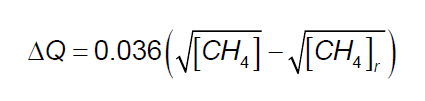 CH4 in units of ppb
CO2 in units of ppm
subscript r indicates reference levels: 

CO2 ref : 280 ppm                                                           CH4 ref: 700  ppb
Comparison of radiative forcing:
1750 – present
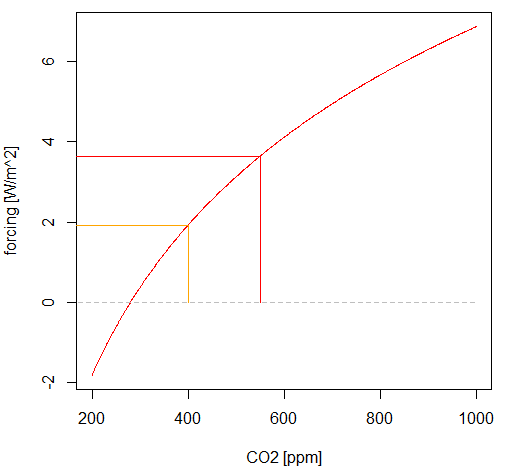 Carbon Dioxide
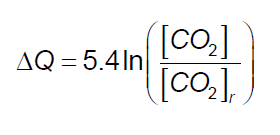 Comparison of radiative forcing:
1750 – present
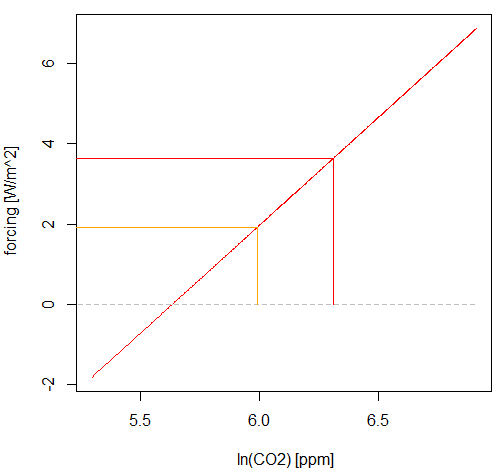 Carbon Dioxide
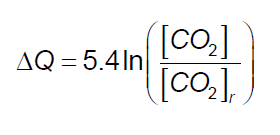 Radiative forcing ~ logarithm of CO2

Radiative forcing the same for CO2 
doubling: the reference level 
[280 to 560, or 400 to 800] 
is not important.
Summary of radiative forcing
IPCC report #4 (AR4) published in 2007
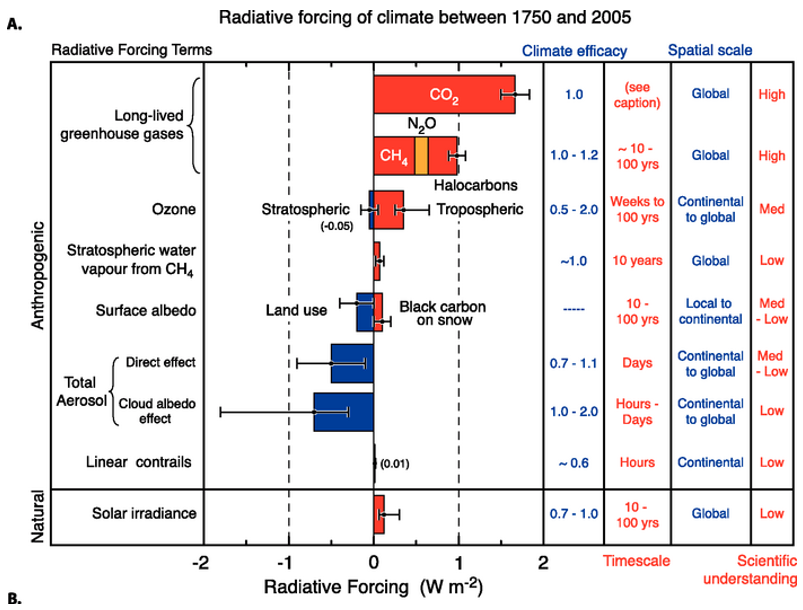 Summary of radiative forcing:
Latest IPCC report
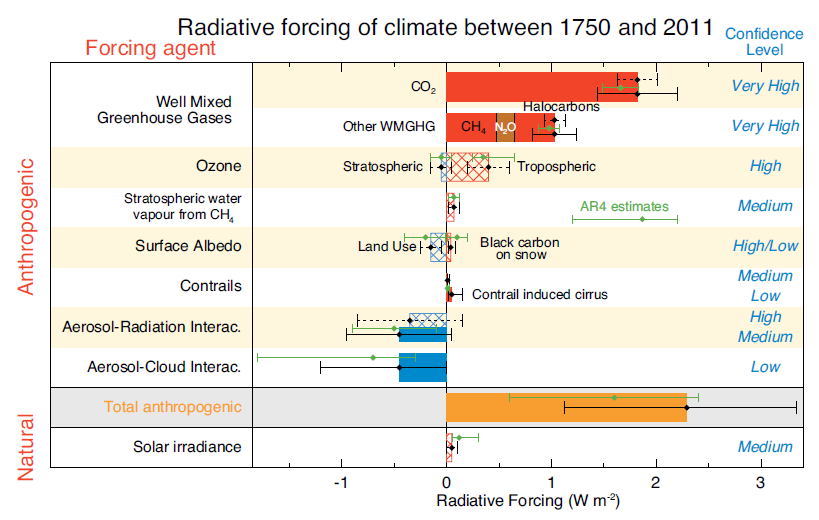 IPCC report #5 (AR5) published in 2013
[Speaker Notes: The comparison between the two IPCC reports shows:

In the years from 2005 to 2013 when these reports were published, the confidence has increase, uncertainty has decreased (not for all, but most)
The signs and best estimate values are very similar.
CO2, but methane and other greenhouse gases provide strongest radiative forcing -> increase in engery flux into the climate system 

Strongest negative feedbacks  due to aerosols (direct effect, and indirect effects 
through modification of cloud properties)

Natural solar forcing is estimated to be small (e.g. solar sunspot cycles)]
The next slides can be skipped(for time reason)
Summary of radiative forcing:
Latest IPCC report
IPCC report #5 (AR5) published in 2013
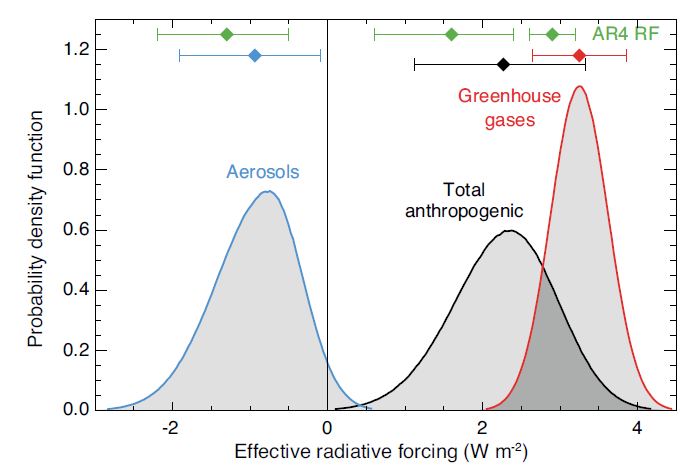 In green:
Estimates in 
previous report
(IPCC, AR4, 2007)
~95% confidence that the correct value is in that range
Summary of radiative forcing:
Latest IPCC report
IPCC report #5 (AR5) published in 2013
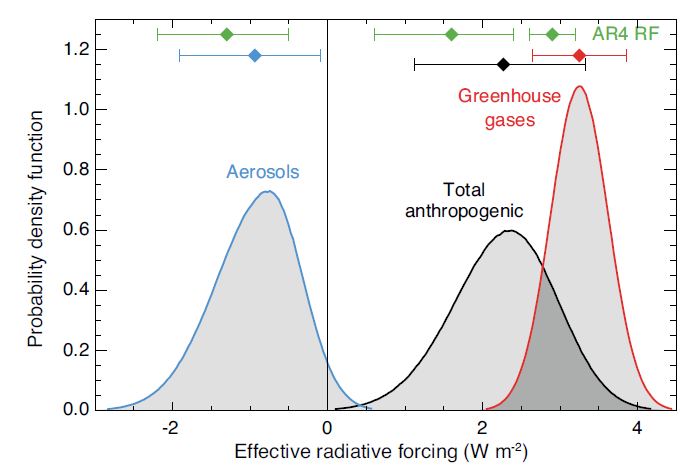 In green:
Estimates in 
previous report
(IPCC, AR4, 2007)
Effective Radiative Forcing (ERF)
From IPPC AR5 WG1 report: Chapter 8 Box 8.1 | Definition of Radiative Forcing and Effective Radiative Forcing: 
“ERF is the change in net TOA downward radiative flux after allowing for atmospheric temperatures, water vapour and clouds to adjust, but with surface temperature or a portion of surface conditions unchanged. Although there are multiple methods to calculate ERF, we take ERF to mean the method in which sea surface temperatures and sea ice cover are fixed at climatological values unless otherwise specified. Land surface properties (temperature, snow and ice cover and vegetation) are allowed to adjust in this method”
Change in net downward radiative flux at the top of the atmosphere (TOA) after allowing for atmospheric temperatures, water vapor, clouds and land albedo to adjust, but with global mean surface temperature or ocean and sea ice conditions unchanged
[Speaker Notes: The reasons for using this measure of radiative forcing: These parts of the climate system adjust relatively fast in a few years, whereas the ocean SST warming depends on the ocean heat uptake and takes much longer to respond to  the initial radiative forcing.
This type of measure for radiative forcing has also the convenient aspect that  atmospheric models without an active ocean can be used to study radiative forcing.]
Comparison Radiative Forcing vs Effective Radiative Forcing (RF vs ERF)
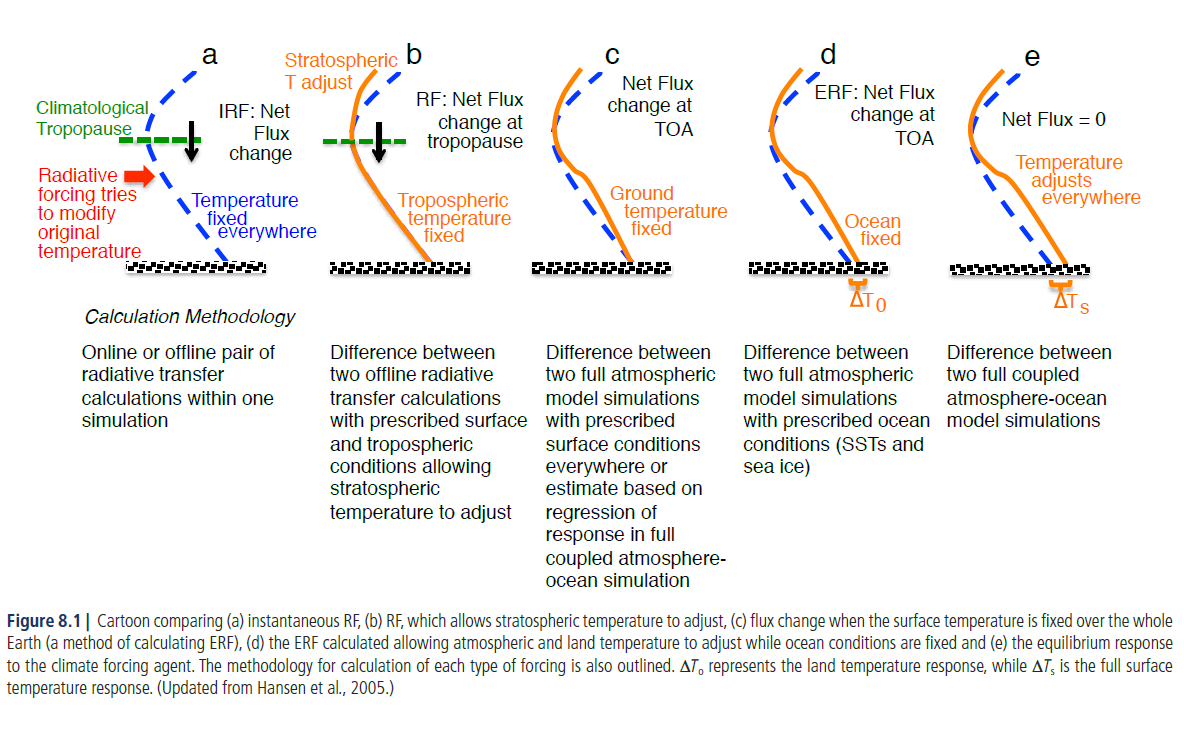 ERF
RF
[Speaker Notes: So here we see that land surface temperature changes over land plus the atmospheric temperature changes will affect the outgoing long-wave radiation.
Thus we cannot compare directly the traditional RF with ERF.

In summary, the numbers and uncertainty ranges will depend on the definition of radiative forcing and the calculation therefore, too.]
Effective Radiative Forcing over Industrial Era
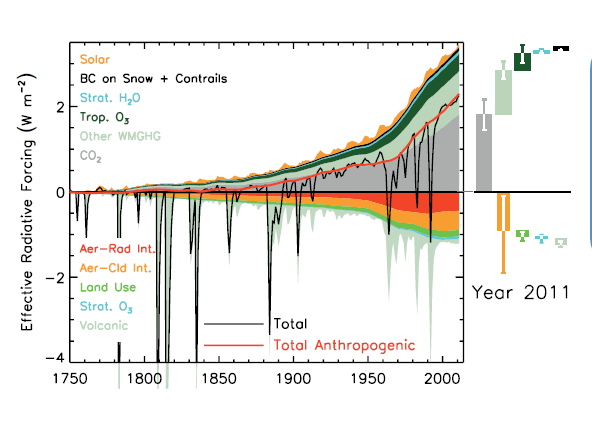 Volcanic eruptions
have a strong  but short-lived
negative radiative forcing.
But 30 or 50 years
with several eruptions can lower 
the average temperature!
Fig. 8.18 from IPCC AR5 report WG 1:
Bars with the forcing and uncertainty ranges (5 to 95% confidence range) at present are given in the right part of the figure. The total anthropogenic forcing was 0.57 (0.29 to 0.85) W m–2 in 1950, 1.25 (0.64 to 1.86) W m–2 in 1980 and 2.29 (1.13 to 3.33) W m–2 in 2011.
Why is radiative forcing useful?
Surprisingly, the source (cause) of the radiative forcing does not matter for the system’s temperature response  
Global surface temperature change is independent of the forcing agent:
e.g. whether CO2 or surface albedo change cause 1 W/m2 radiative forcing, we can expect the same global mean temperature response
BUT: different forcing agents can cause different regional responses

In addition to the global mean RF, the spatial distribution and temporal evolution of forcing, as well as climate feedbacks, play a role in determining the eventual impact of various drivers on climate.
Summary: radiative forcing
It is unequivocal that anthropogenic increases in the well-mixed greenhouse gases (WMGHGs) have substantially enhanced the greenhouse effect, and the resulting forcing continues to increase.

Total anthropogenic ERF over the industrial era (1750-present) is 2.3 (1.1 to 3.3) W/m2

There is very high confidence that natural forcing is a small fraction in relation to the anthropogenic forcing except for brief periods following large volcanic eruptions.
Summary: radiative forcing
The results regarding the relative importance of the anthropogenic versus natural forcing are robust and do not depend on the definition of radiative forcing and the details of how radiative forcing is calculated. 

For the changes expected in the near future (next 100 years), individual radiative forcing factors are linear:

The total radiative forcing is the sum of all individual radiative forcings acting on the system.
Feedbacks in the climate system
The feedback parameter of a system relates the radiative forcing with temperature change:
Fin: Net SW flux 
into the system
Fout: Net SW flux 
out of the system
Surface temperature Ts
Feedbacks in the climate system
The feedback parameter of a system relates the radiative forcing with temperature change:

Radiative forcing from CO2 is positive (a gain for the climate system).
Radiative
forcing
Fin: Net SW flux 
into the system
R
Fout: Net SW flux 
out of the system
Surface temperature Ts
Feedbacks in the climate system
The feedback parameter of a system relates the radiative forcing with temperature change:

Radiative forcing from CO2 is positive (a gain for the climate system).

The system is not in radiative 
balance -> changes inside the system take place and surface temperatures increase
Radiative
forcing
Fin: Net SW flux 
into the system
R
Fout: Net SW flux 
out of the system
Surface temperature Ts
ΔT
Feedbacks in the climate system
The feedback parameter of a system relates the radiative forcing with temperature change:

Radiative forcing from CO2 is positive (a gain for the climate system).

The system is not in radiative 
balance -> changes inside the system take place and surface temperatures increase

Eventually a new equilibrium is reached: The processes in the climate system lead to an extra emission of LW radiation and/or more reflectance of SW radiation.
Radiative
forcing
Fin: Net SW flux 
into the system
R
Fout: Net SW flux 
out of the system
Surface temperature Ts
New
equilibrium:
Fout increased  (compensates for R)
ΔT
Feedbacks in the climate system
The feedback parameter of a system relates the radiative forcing with temperature change:

Radiative forcing from CO2 is positive (a gain for the climate system).

The system is not in radiative 
balance -> changes inside the system take place and surface temperatures increase

Eventually a new equilibrium is reached: The processes in the climate system lead to an extra emission of LW radiation and/or more reflectance of SW radiation.
Radiative
forcing
Fin: Net SW flux 
into the system
R
Fout: Net SW flux 
out of the system
Surface temperature Ts
New
equilibrium:
Fout increased  (compensates for R)
ΔT
On its path to the new radiative balance negative feedbacks must overcome positive feedbacks.
Water vapor feedback loop
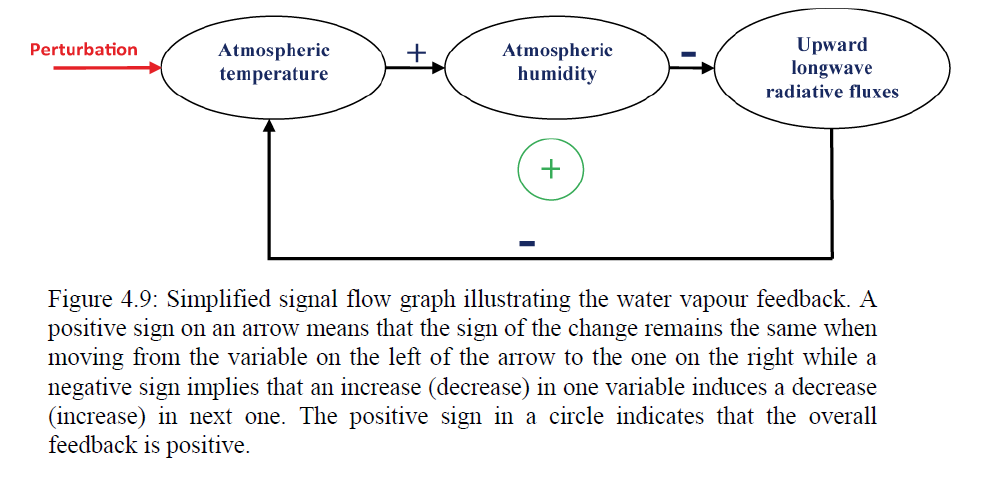 Class activity: Feedback loops
Slides with class activity
Strengths of individual feedbacks
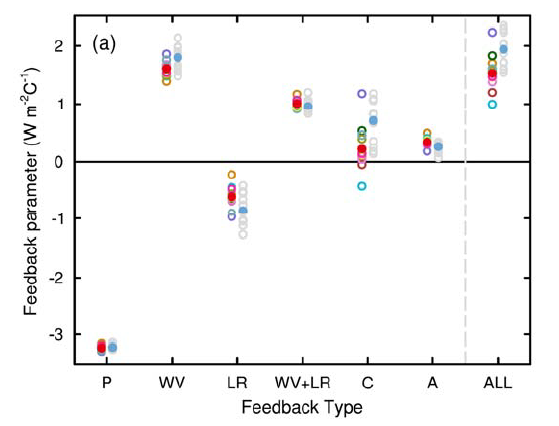 Estimates are based on multiple 
climate models from international
climate modeling centers
Strengths of individual feedbacks for CMIP3 and CMIP5 models (left and right columns of symbols) for Planck (P), water vapor (WV), clouds (C), albedo (A), lapse rate (LR), combination of water vapor and lapse rate (WV+LR), and sum of all feedbacks except Planck (ALL),
IPCC AR5, WG1, chapter 9, [2013]
[Speaker Notes: Planck Feedback is a term used for the always present effect that with higher temperature more energy is emitted from a blackbody (or gray-body emitter).
This effect can be calculated using the Stefan-Boltzman Law I=sigma T^4.]
Lapse rate feedback: two competing effects
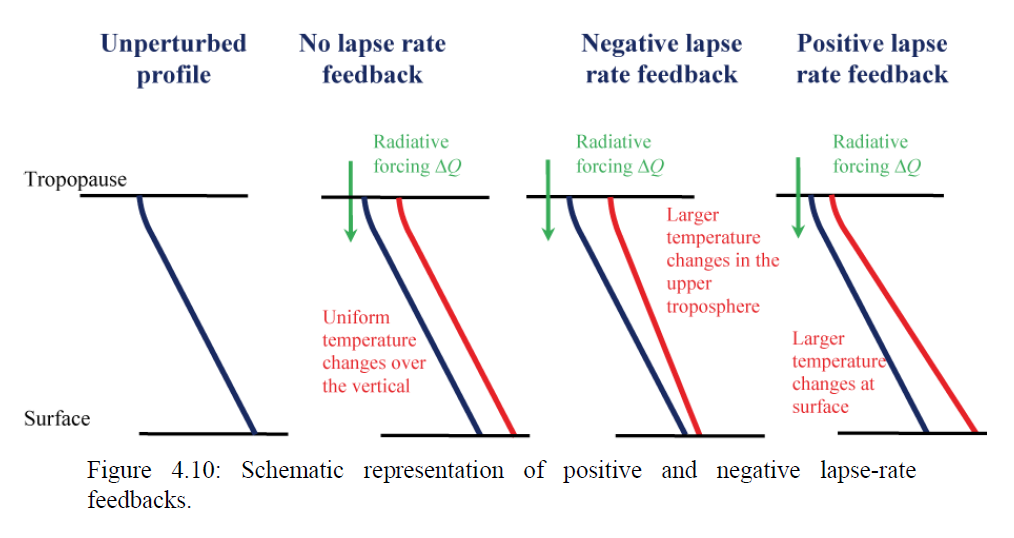 Lapse rate feedback: two competing effects
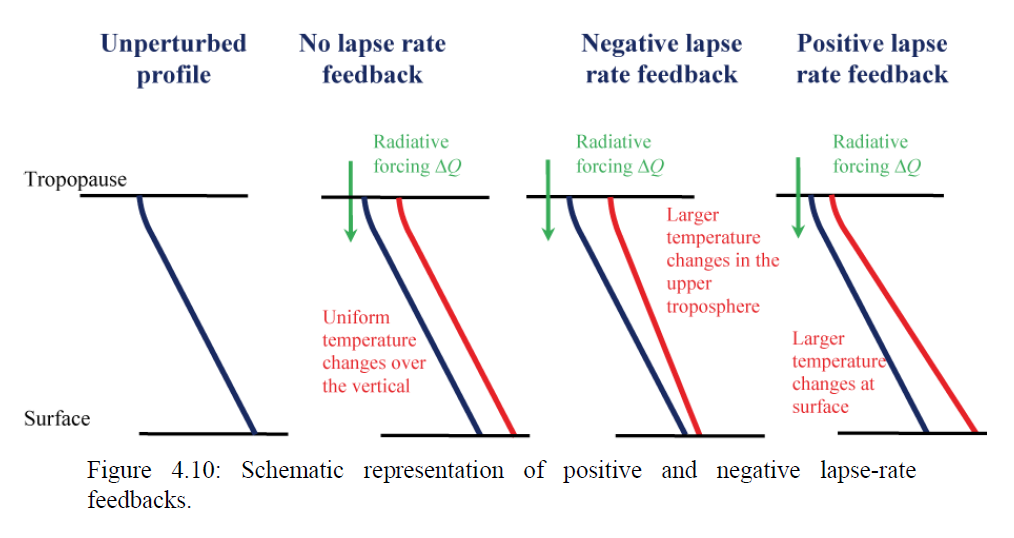 Tropical atmosphere
LW radiation
upward flux
more effective
Lapse rate feedback: two competing effects
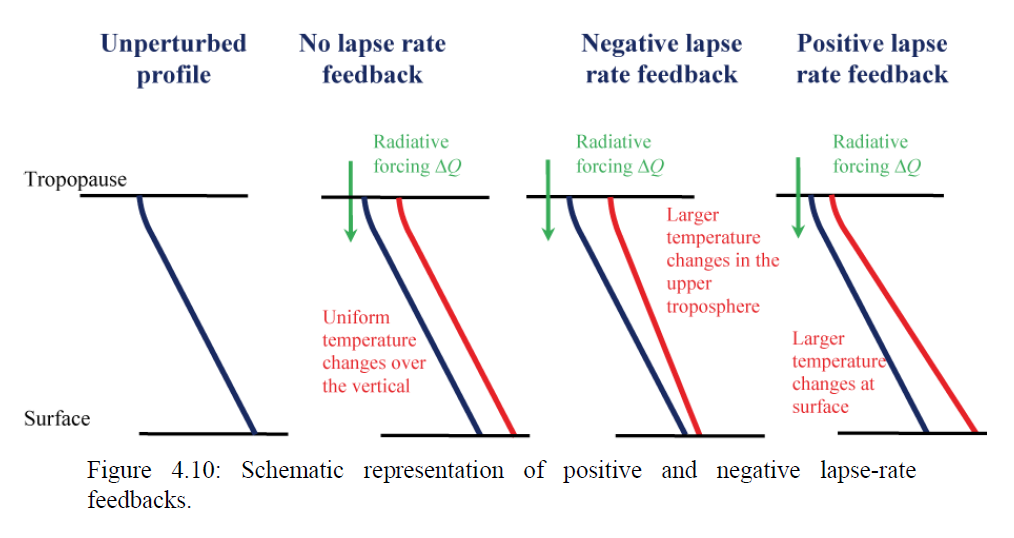 High latitudes
The upward 
LW flux 
less effective
Lapse rate feedback: two competing effects
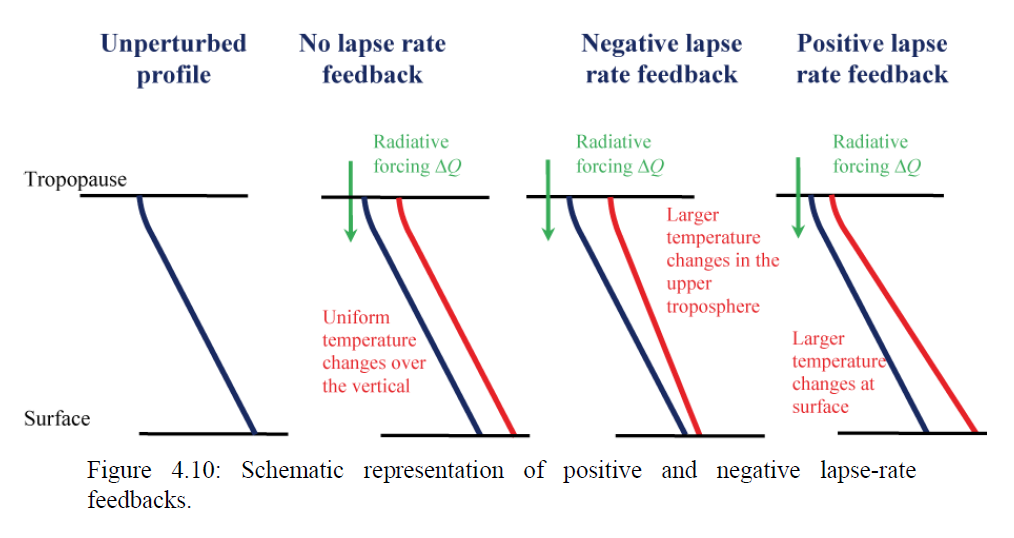 This figure illustrates the observed warming trends in the atmosphere (Man and Kump part 1, p. 39)
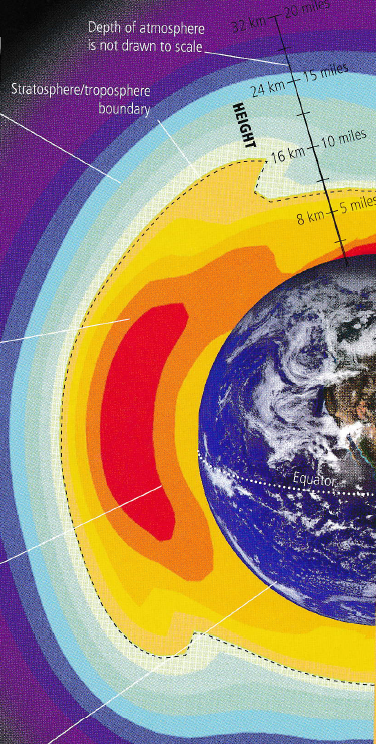 High latitudes
On global average, the tropical negative feedback wins in 
CO2 doubling warming scenarios.
The upward 
LW flux 
less effective
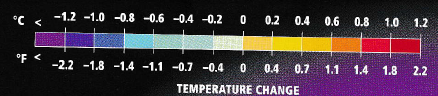 Snow-and-ice-albedo feedback
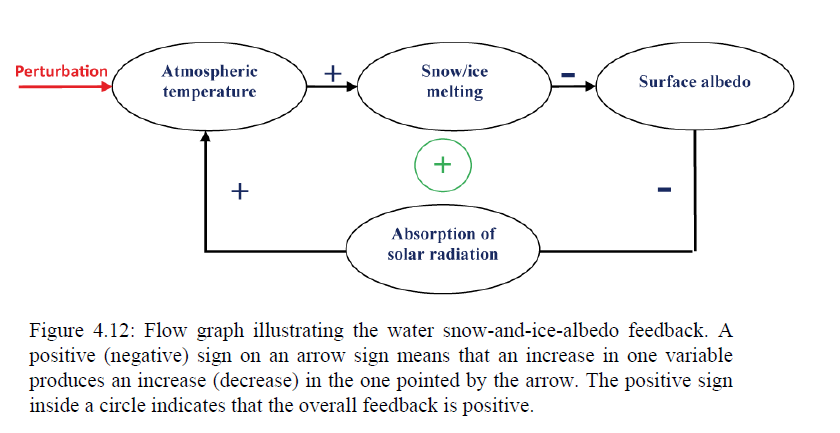 Arctic sea ice loss  
a positive feedback due to SW reflectance
Observed Northern Hemisphere Sea-Ice Extent
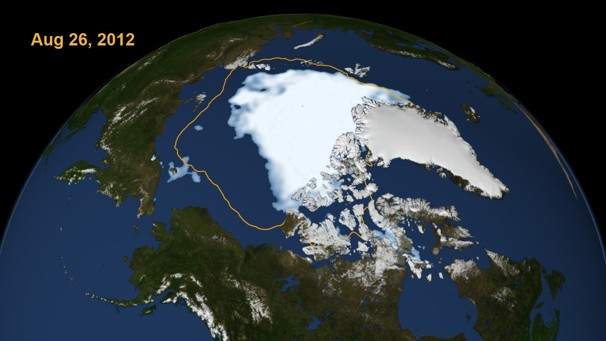 NASA Goddard Space Flight Center (orange line shows average minimum ice extent (for 1979-2010 period). 2012 has lowest sea ice extent in more than 30 years.
Snow-albedo-feedbacks due to glacial melt: 
regionally important feedback
Observed Northern Hemisphere Sea-Ice Extent
Glacier Espejo, Pico Bolivar (5002 m)
Venezuela
< 2 km2 of ice left in Venezuela
1910
2008
1988
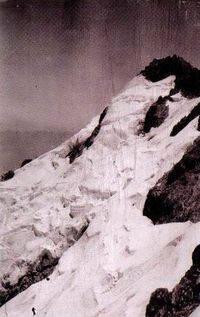 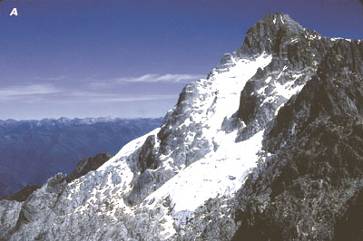 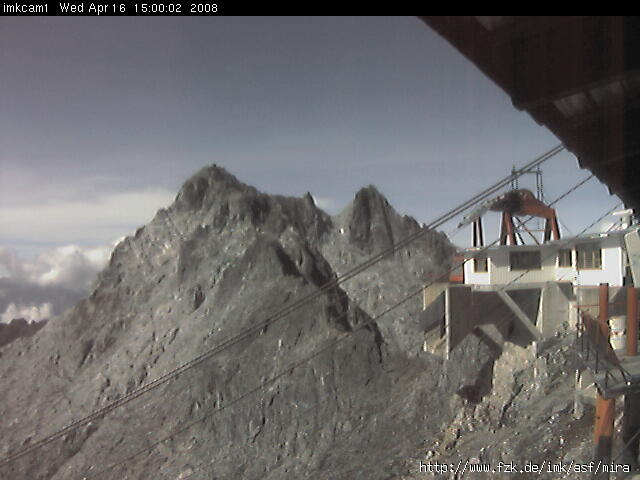 Jahn [1931]; Schubert [1992, 1999]
Strengths of individual feedbacks
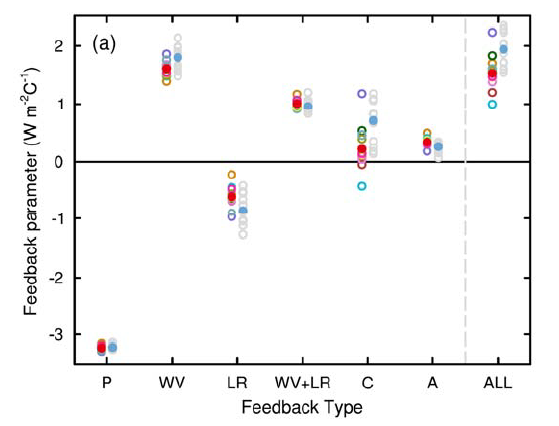 Estimates are based on multiple 
climate models from international
climate modeling centers
Strengths of individual feedbacks for CMIP3 and CMIP5 models (left and right columns of symbols) for Planck (P), water vapor (WV), clouds (C), albedo (A), lapse rate (LR), combination of water vapor and lapse rate (WV+LR), and sum of all feedbacks except Planck (ALL),
IPCC AR5, WG1, chapter 9, [2013]
Strengths of individual feedbacks
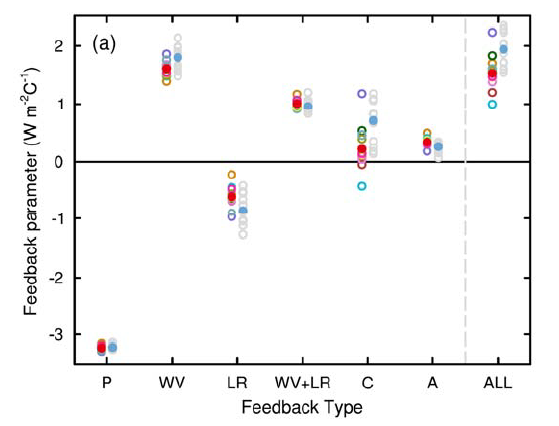 Estimates are based on multiple 
climate models from international
climate modeling centers
Water vapor and lapse rate effect
have compensate each other
(co-dependent feedbacks)
Strengths of individual feedbacks for CMIP3 and CMIP5 models (left and right columns of symbols) for Planck (P), water vapor (WV), clouds (C), albedo (A), lapse rate (LR), combination of water vapor and lapse rate (WV+LR), and sum of all feedbacks except Planck (ALL),
IPCC AR5, WG1, chapter 9, [2013]
Strengths of individual feedbacks
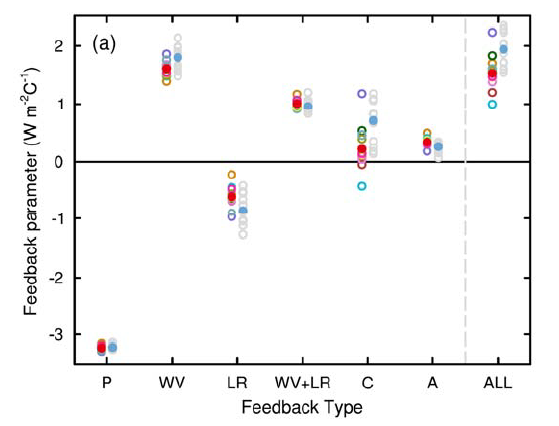 Cloud feedbacks largest uncertainty
Strengths of individual feedbacks for CMIP3 and CMIP5 models (left and right columns of symbols) for Planck (P), water vapor (WV), clouds (C), albedo (A), lapse rate (LR), combination of water vapor and lapse rate (WV+LR), and sum of all feedbacks except Planck (ALL),
IPCC AR5, WG1, chapter 9, [2013]
Cloud radiative effect
Present-day estimate of cloud radiative effect: 
Satellite observations of the TOA radiative fluxes
(clear sky vs cloudy sky)
Shortwave: enhance the reflected outgoing SW radiation (-50W/m^2) (loss for surface)
Longwave: ~ +20-30W/m^2 (gain for the surface)
Net cloud radiative forcing: cooling effect
Note: Numbers from IPCC AR5 WG1 Ch. 7.2.1.2)
Two important radiative forcing effects from clouds:
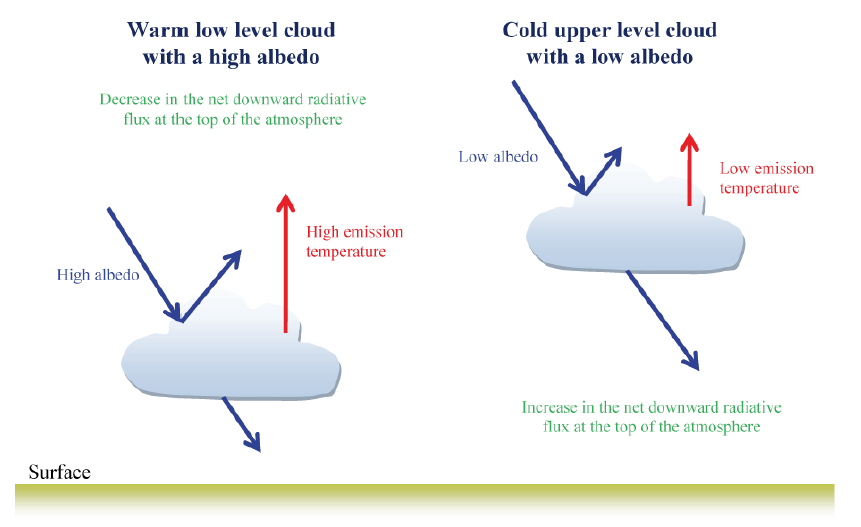 Two important radiative forcing effects from clouds:
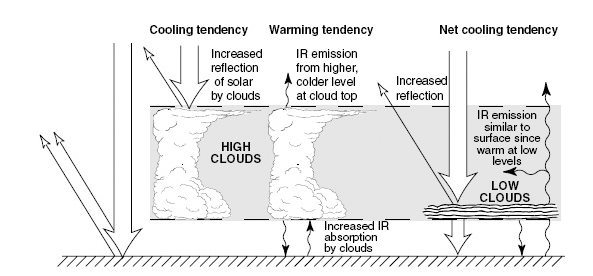 Note: Cloud feedbacks are activated when the cloud fraction changes, or if the fractions of could types changes,
[Speaker Notes: Figure from Neelin p. 209 Fig. 6.8]
Two important radiative forcing effects from clouds:
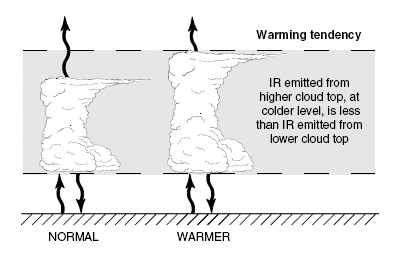 Note: Changes in the cloud properties can lead to feedbacks: if convective clouds reach higher into the atmosphere a radiative forcing can result and form a feedback.
[Speaker Notes: Figure from Neelin p. 209 Fig. 6.9]
Cloud feedbacks
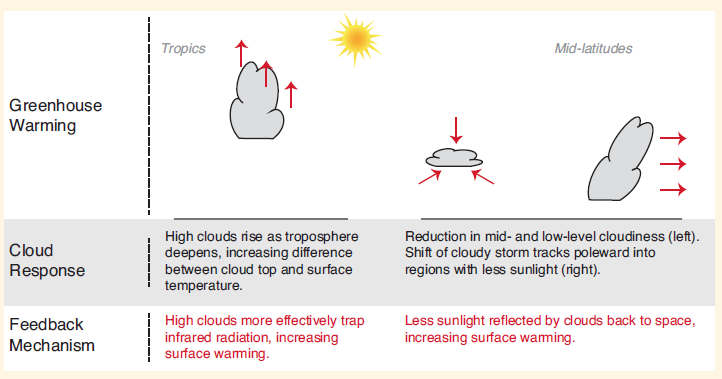 Aerosol radiative forcing
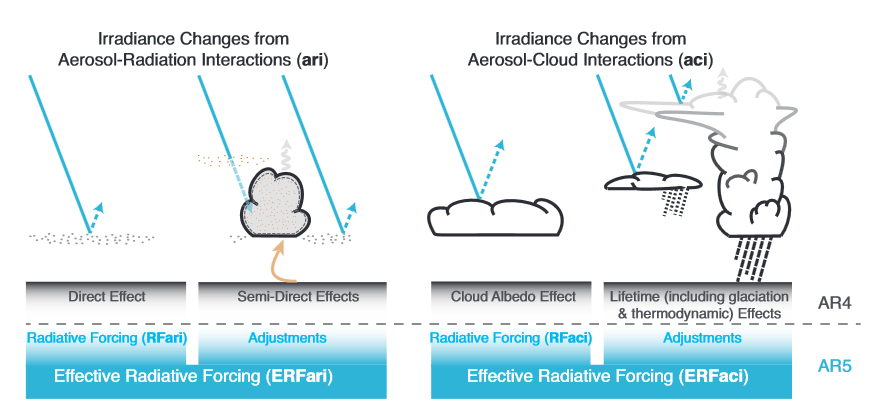 Radiative forcing associated with aerosols
Aerosols: solid or liquid partices of natural and anthropogenic origin
Typical lifetime days to a few weeks (troposphere)
Lifetime is up to a year or more in stratosphere
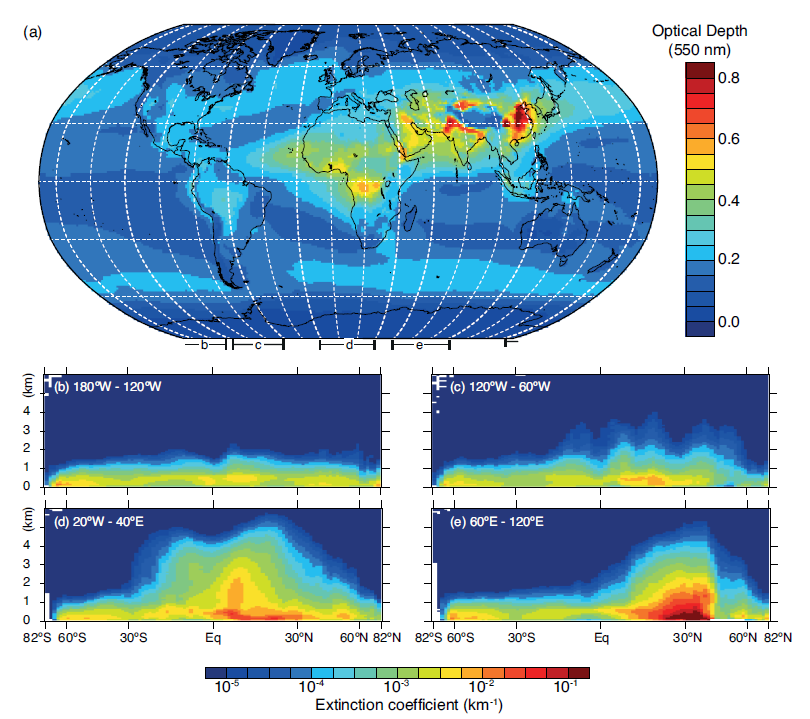 The larger the concentration of aerosols the 'more effective their absorption, 
and scattering of radiation (expressed here as a remote-sensing quantity 'optical depth')
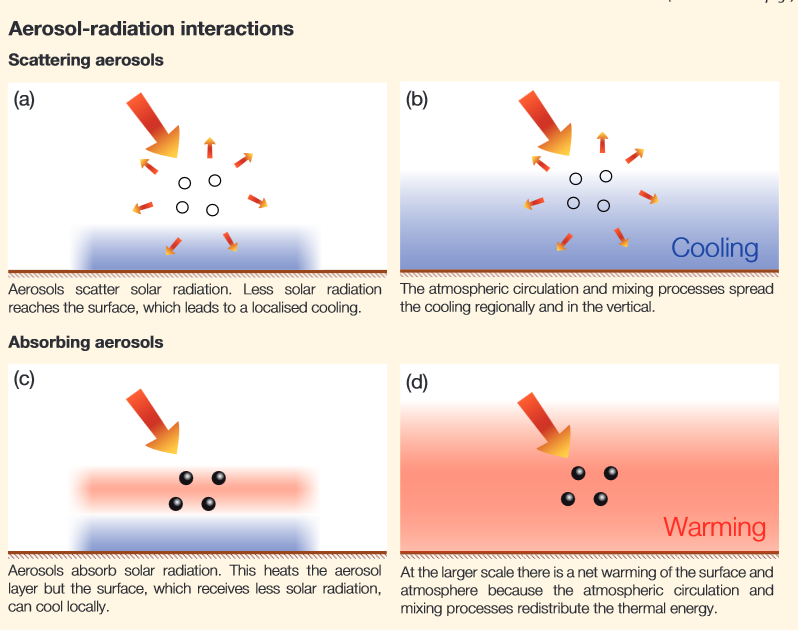 Aerosol particles can change 
the cloud microphysical
properties
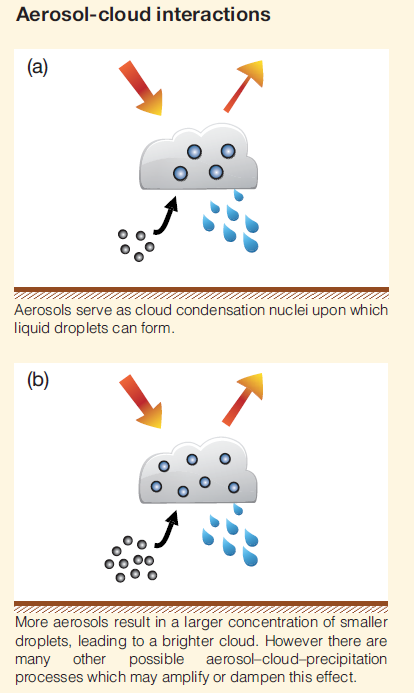 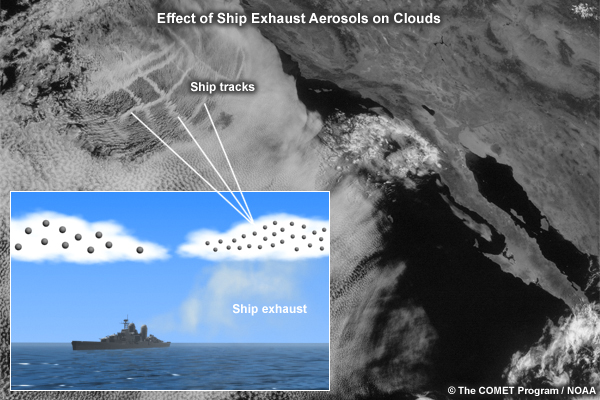 Radiative effect of aerosols is one of the most complex problems in radiative forcing
Black carbon aerosols are estimated to have a net warming effect.

The overall effect of all aerosols is a negative radiative forcing, and it is estimated to cool the surface of the planet.
Summary:
Radiative Forcing, Climate Sensitivity  and Feedbacks
Radiative forcing (RF) measures how strong a forcing perturbs the radiative energy balance of our climate system.
A number of anthropogenic forcing have been identified and quantified. Their combined RF is a positive value and CO2 is the largest contributor to the RF.  The climate system gains energy  surface warming
Several feedbacks are activated in the climate system in response to the radiative forcing. They determine the sensitivity of the climate system:
Positive feedbacks amplify the warming
Negative feedbacks reduce the warming
The larger the change in global mean surface temperature for a given RF, the more ‘sensitive’ the system is responding.
The combined feedback is negative and prevents a ‘runaway climate’ in the coming decades to centuries.
[Speaker Notes: Note: Uncertainties in aerosol-cloud radiative forcing and cloud feedbacks are still large and part of the reason why climate model simulations still show a considerable range of uncertainty in the amplitude of future temperature change.]